ENGINEERING THE NORDIC FUTURE
THE NORDIC STEM INITIATIVE
Why form a centre for Nordic STEM-education?
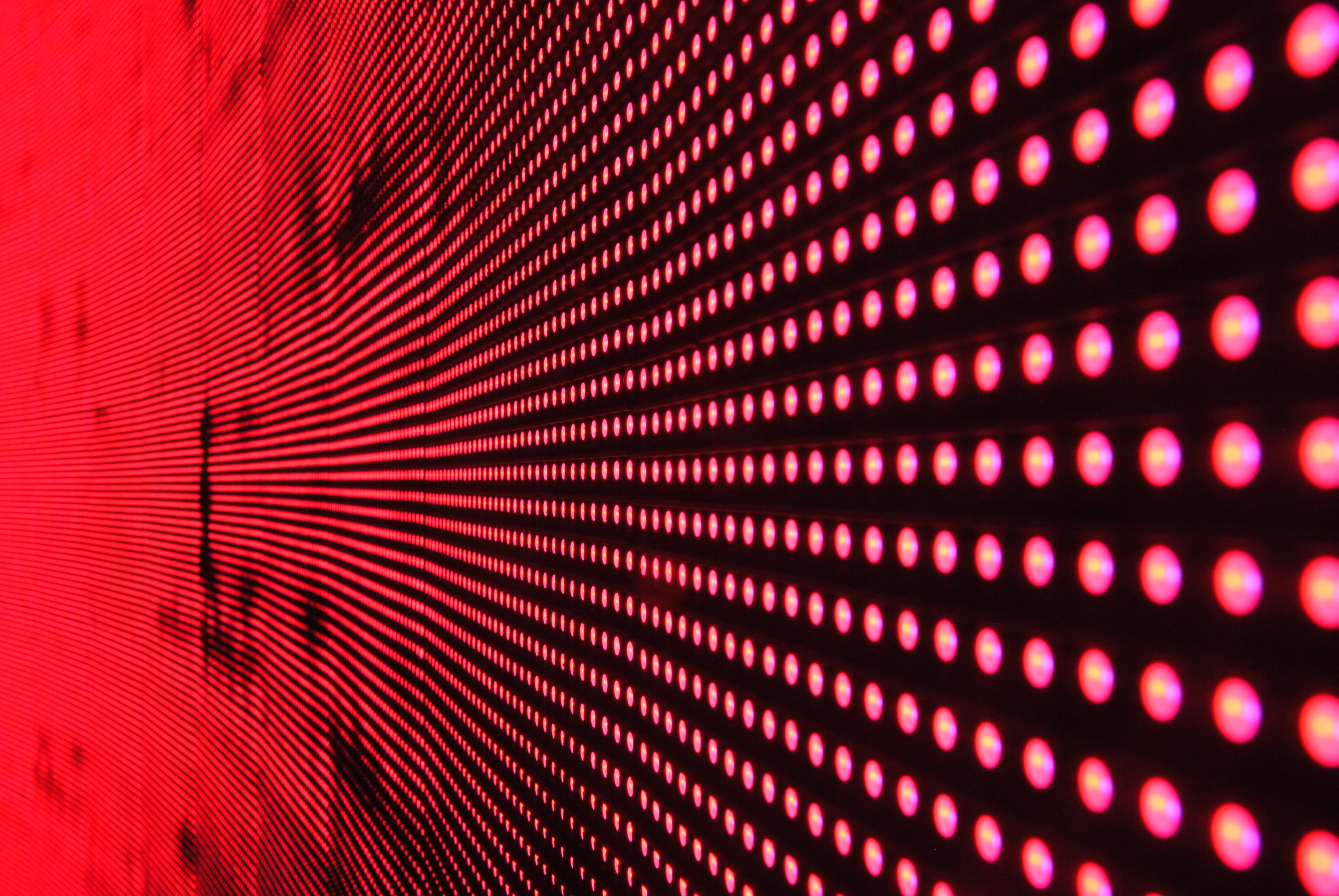 The ongoing technology development

Sustainable development

STEM education important

Engineering education is a key factor
How can we make it be possible to react and act towards a desired development?
We need to:
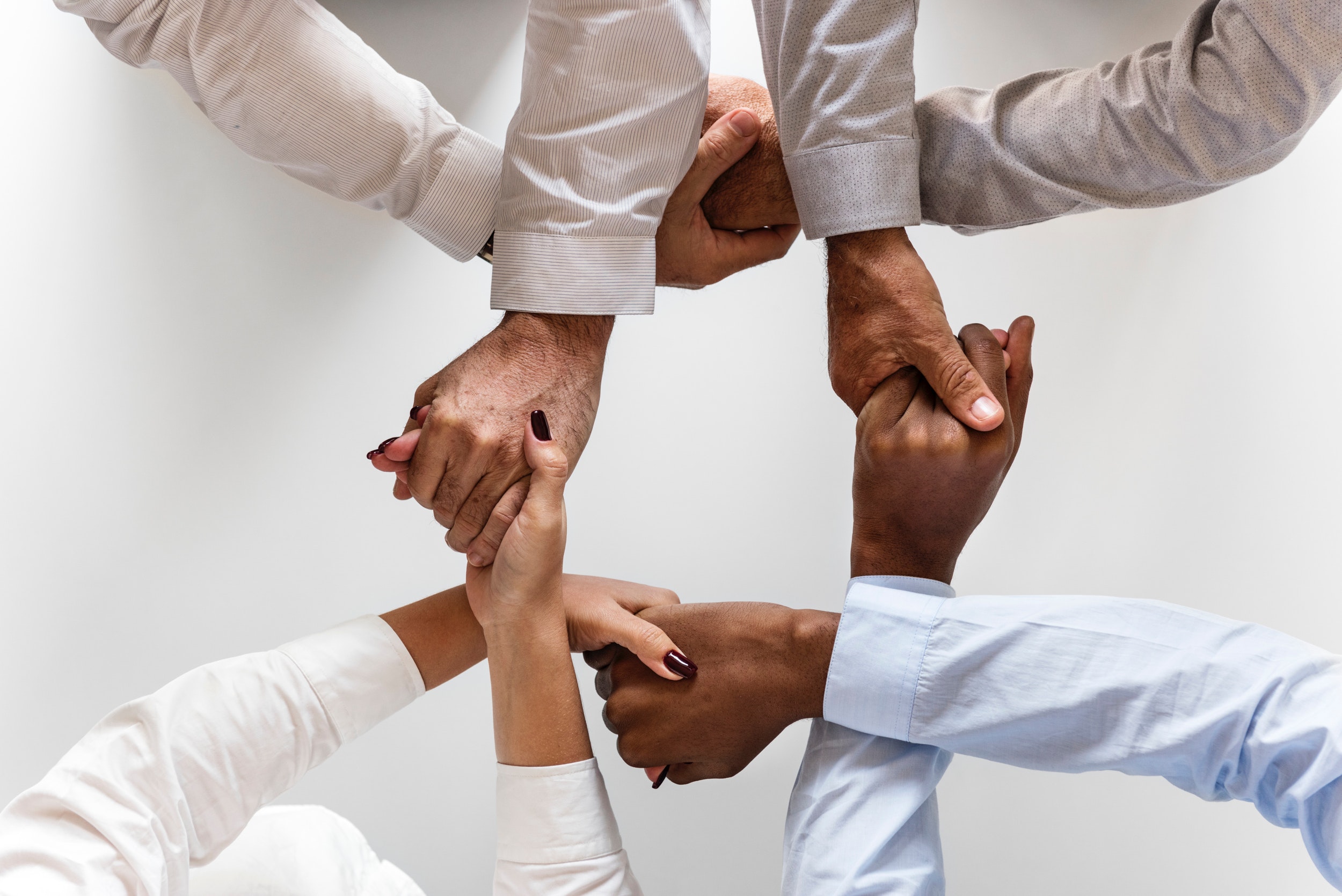 share knowledge with others

share experiences

find best practices

form thinking boxes

spread information

implement change
Our idea is to form a Nordic network
consisting of:
Academia 
will be able to collect data, design studies, conduct evaluations,  perform research

Other stakeholders 
will be able to address the importance of these issues, will give advises on what data is needed, or what studies should be conducted
We are happy that we got support for starting up this idea 
We started out with one partner university from each Nordic country:

Aalborg University
Aalto University
KTH
Reykjavik University
(NTNU) University of Stavanger

And, in addition to this,  two partners representing Nordic communities for Engineering:

ANE (Association of Nordic Engineers)
NORDTEK
Ongoing activities
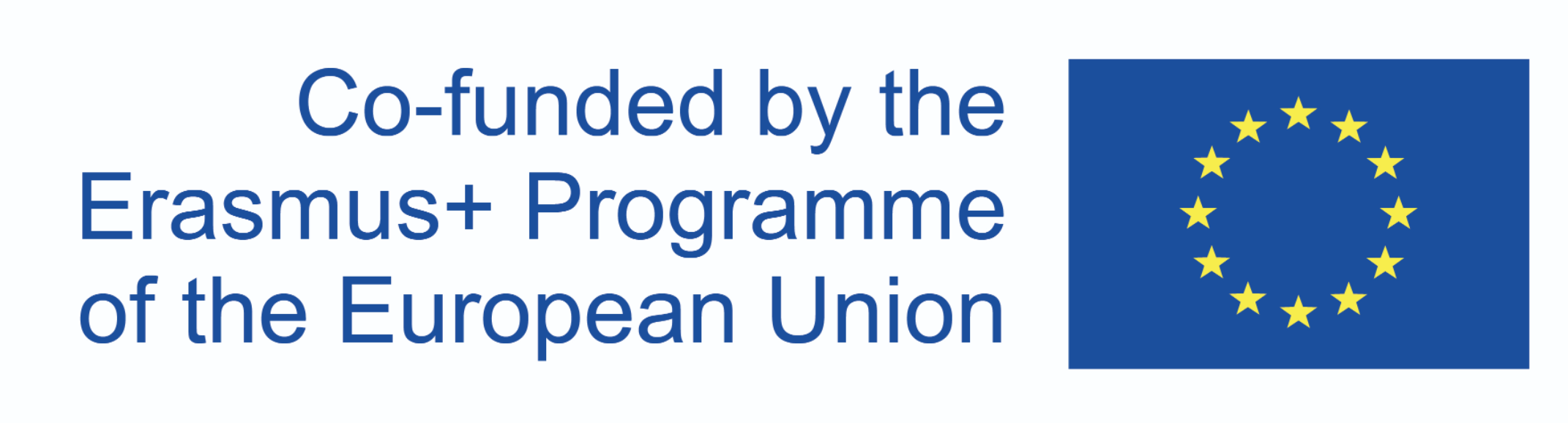 A three year Erasmus + project started this September 

Each partner university contributes with 50 days work force 
        (in addition to contributions due to external funding)

Advisory board is under recruitment

Conference abstracts have been written for spring 2019

Planning for organisation of the Nordtek conference 2019
        there will be a strand about the Nordic STEM initiative

Communication plan has been produced
        leaflet will be produced, homepage will be produced, presentations on seminars
Long term objectives
Business model for sustainable existence

Partners
	academia? 
	other partners?

Funding
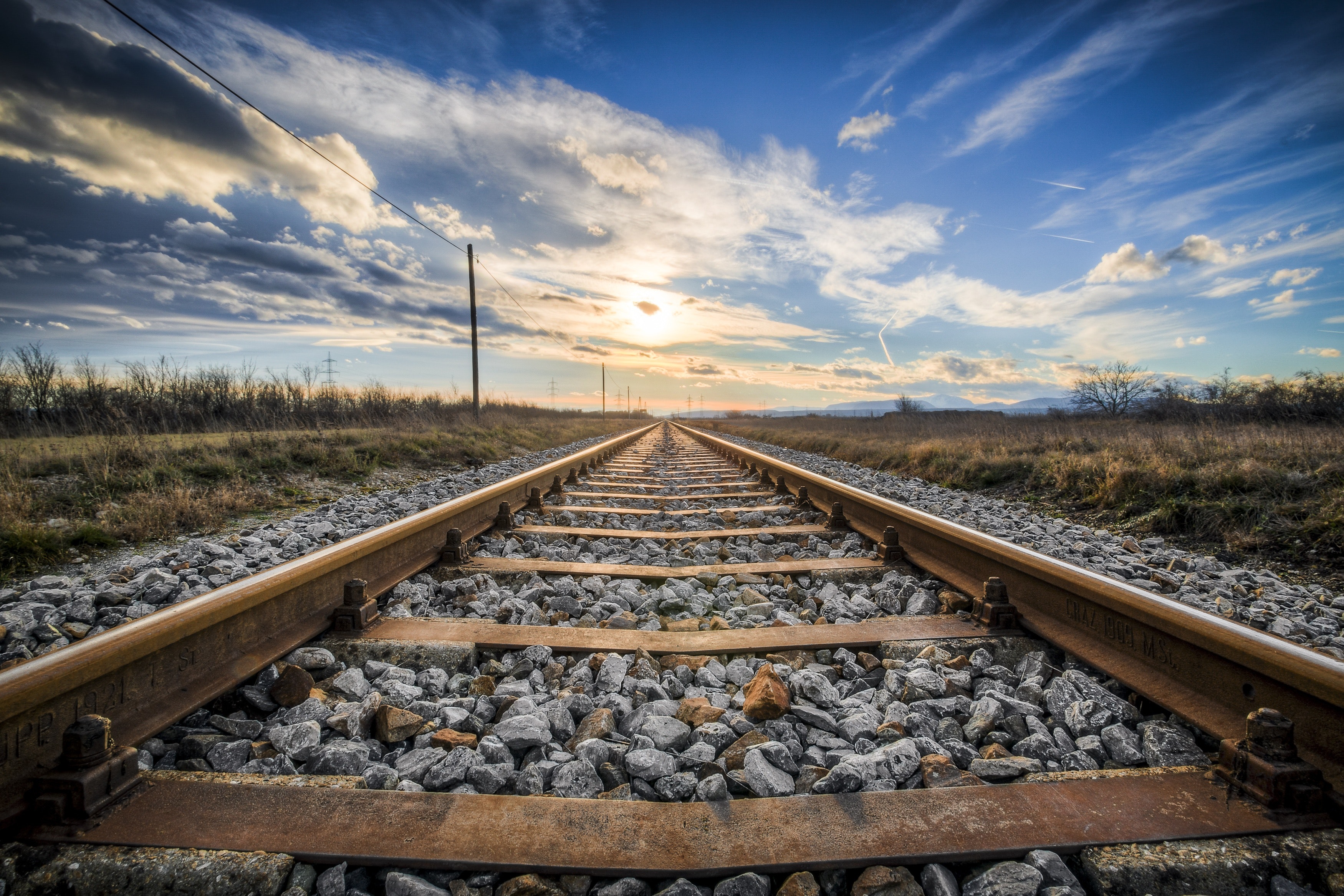 How have we used the funding from the Nordic Council of Ministers?
Work time for finding funding opportunities,			€ 15 000
Lena Gumaelius, Anette Kolmos

Travel expenses and meetings for partners 			€ 10 000
two meetings fall, two meetings in the spring for the whole group
travels for establishing network and finding partners

Travel expenses for advisory board				€  5 000

Meetings and conferences + communication materials	€  5 000
Leaflet, webpage, ASEE, NORDTEK, according to our communication plan
What do we need support with?
Advise about funding opportunities

Advise about networks that should/could be using this platform

We will need funding for travel expenses and meetings




For 2019 – 450 working days in total
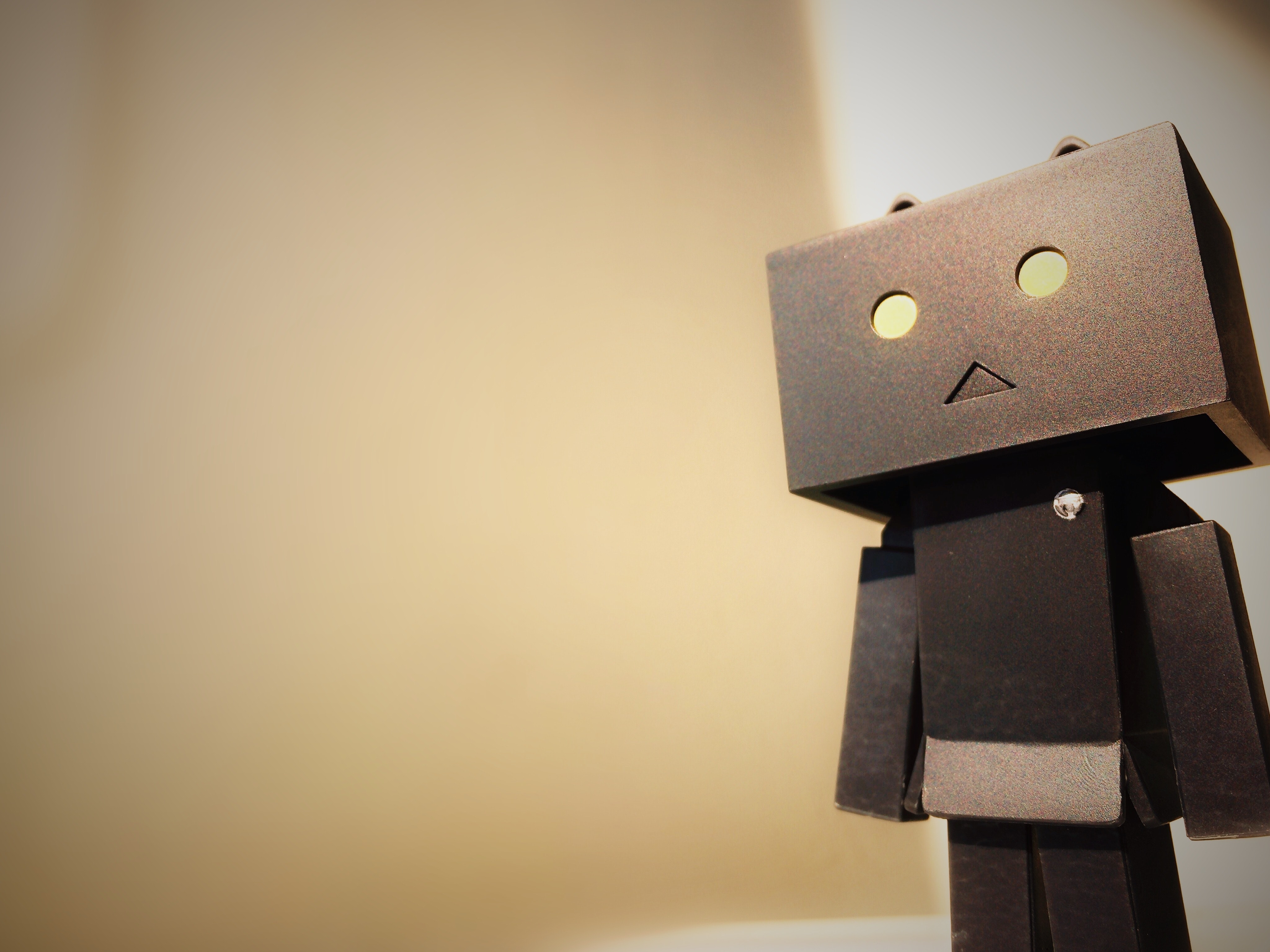 Subprojects funded by Erasmus +
Future Engineering education 2030

This subproject will be a comparative study of engineering education practices and stakeholders’ ideas of tomorrows engineering education.  This report will identify which skills are viewed upon as important and how the perception of engineering education differs across Nordic countries.
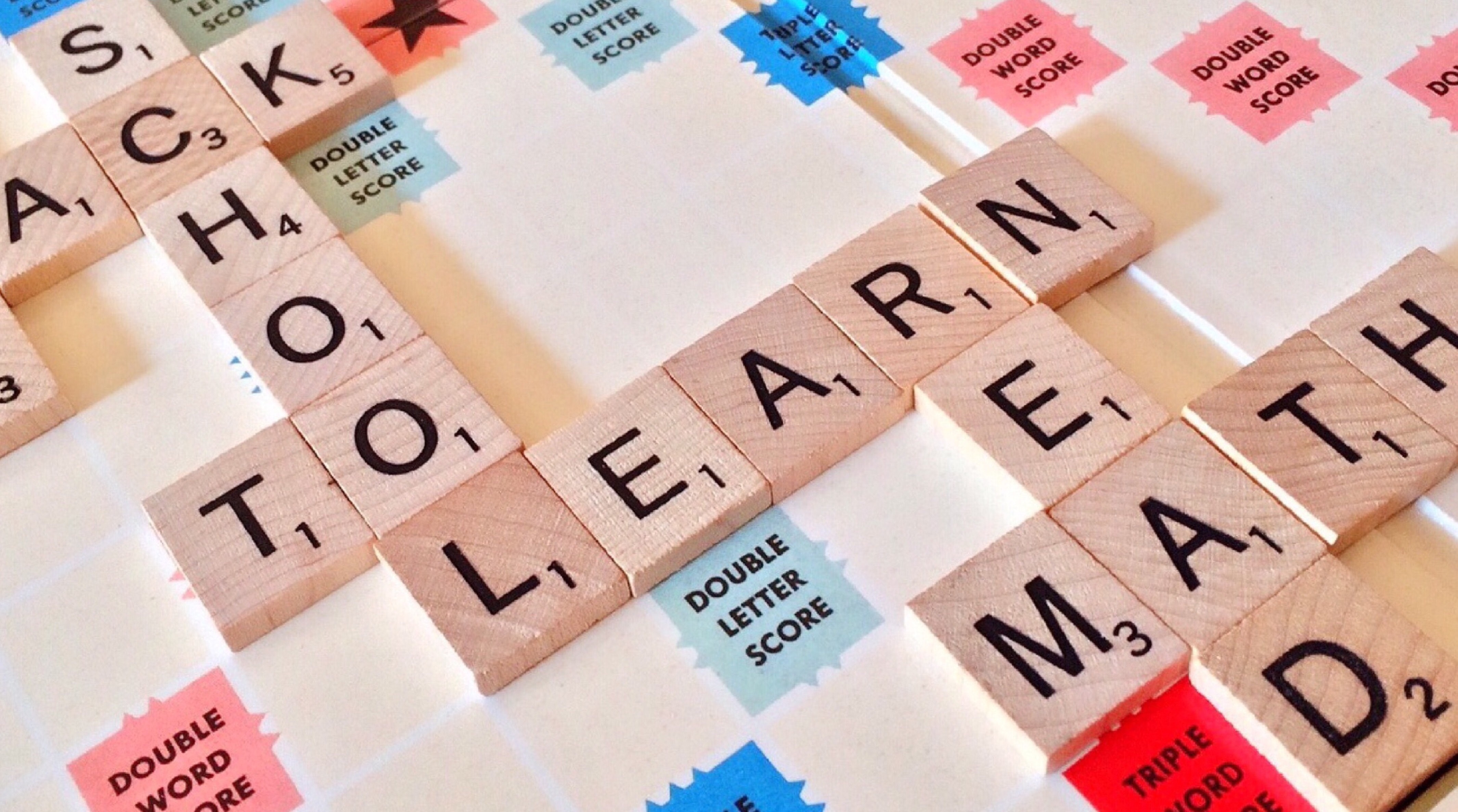 Life long learning


The study will aim at mapping strategies and current practices of continuing education. It has also the objective to identify trends in cross collaboration and to find new paradigms for knowledge flow between Nordic universities, industries and professional engineers.
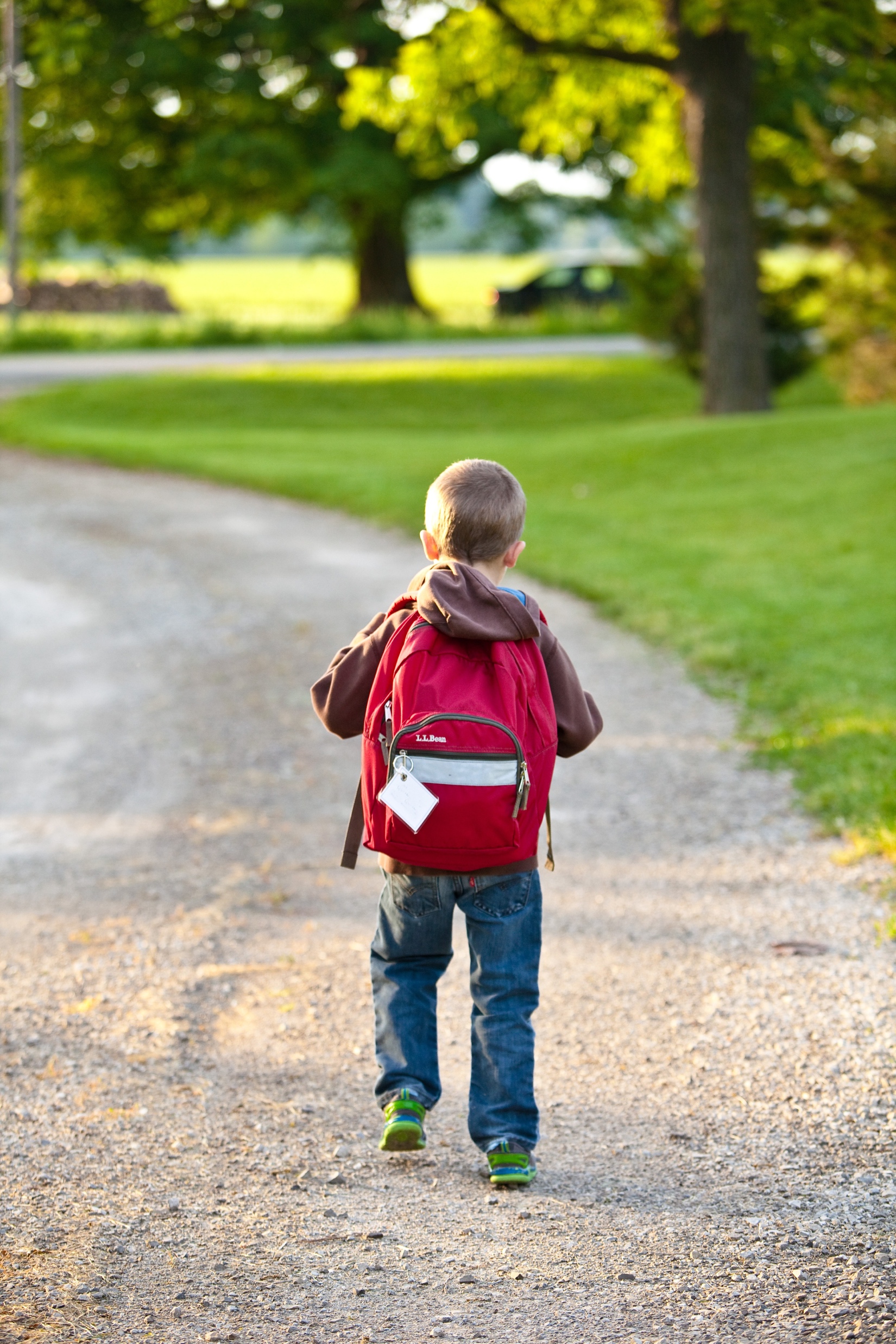 Forming interest for STEM among youth

In order to identify the best-practice cases, a thorough review of what has been done in each country so far is required. 

Best practices will be documented and analysed and used both in debates and relevant meetings.